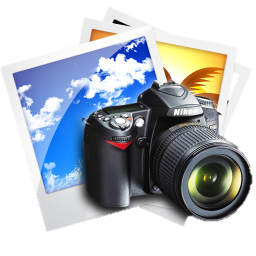 الصوّر
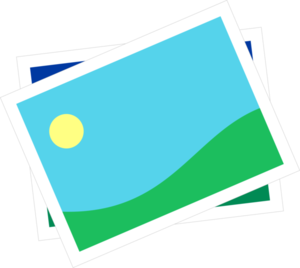 إعداد: أنغام كنانه + أسماء عودة
ما هي الصورة؟
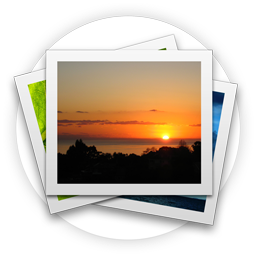 y
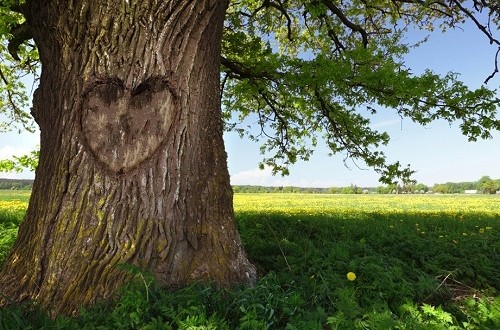 x
عند ادخال الصورة الحقيقية (Continues image) الى الحاسوب (تحويلها الى صورة رقمية) يتم لها عملية تسمى Sampling   وهي عبارة عن اخذ عينات صغيرة من الصورة الحقيقية وصفها لتمثِّل الصورة الحقيقية .
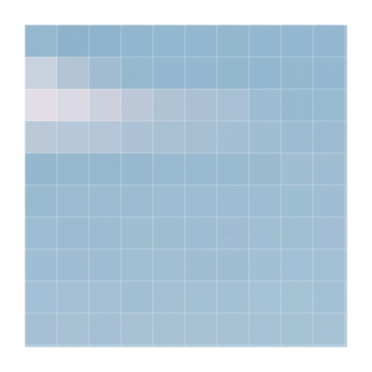 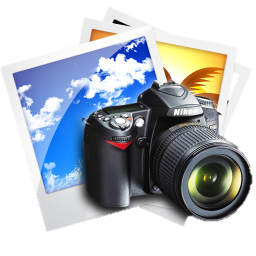 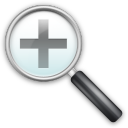 كل عينه مربعه الشكل تسمي بكسل (Pixel = Picture element ) ويعتبر اصغر جزء في الصورة الرقمية.
عند تكبير الصورة يتضح لنا ان كل بكسل يحمل لون واحد فقط (على حسب نوعية الصورة , ثنائية , رمادية او ملونة )
أنواع الصوّر
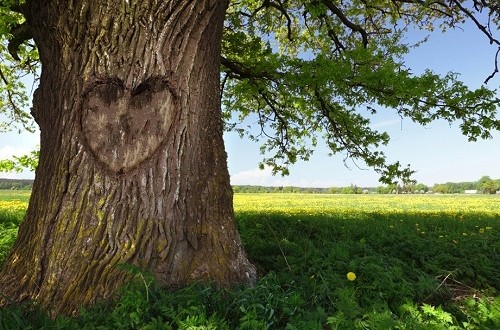 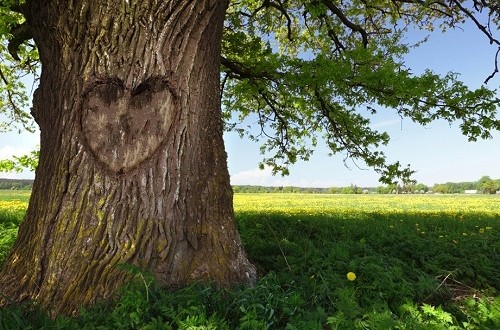 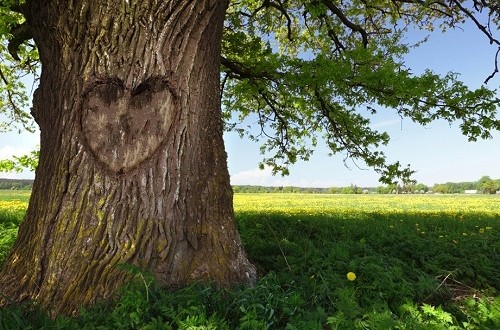 ملوّن
درجات الرمادي
أسود وأبيض
RGB
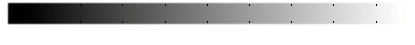 0
255
أنظر إلى البيكسل...
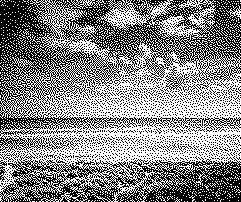 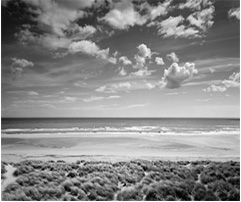 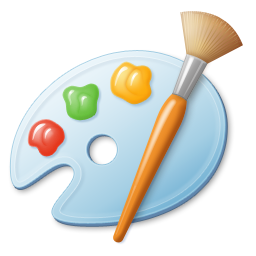 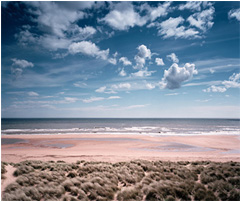 امتدادات الصوّر
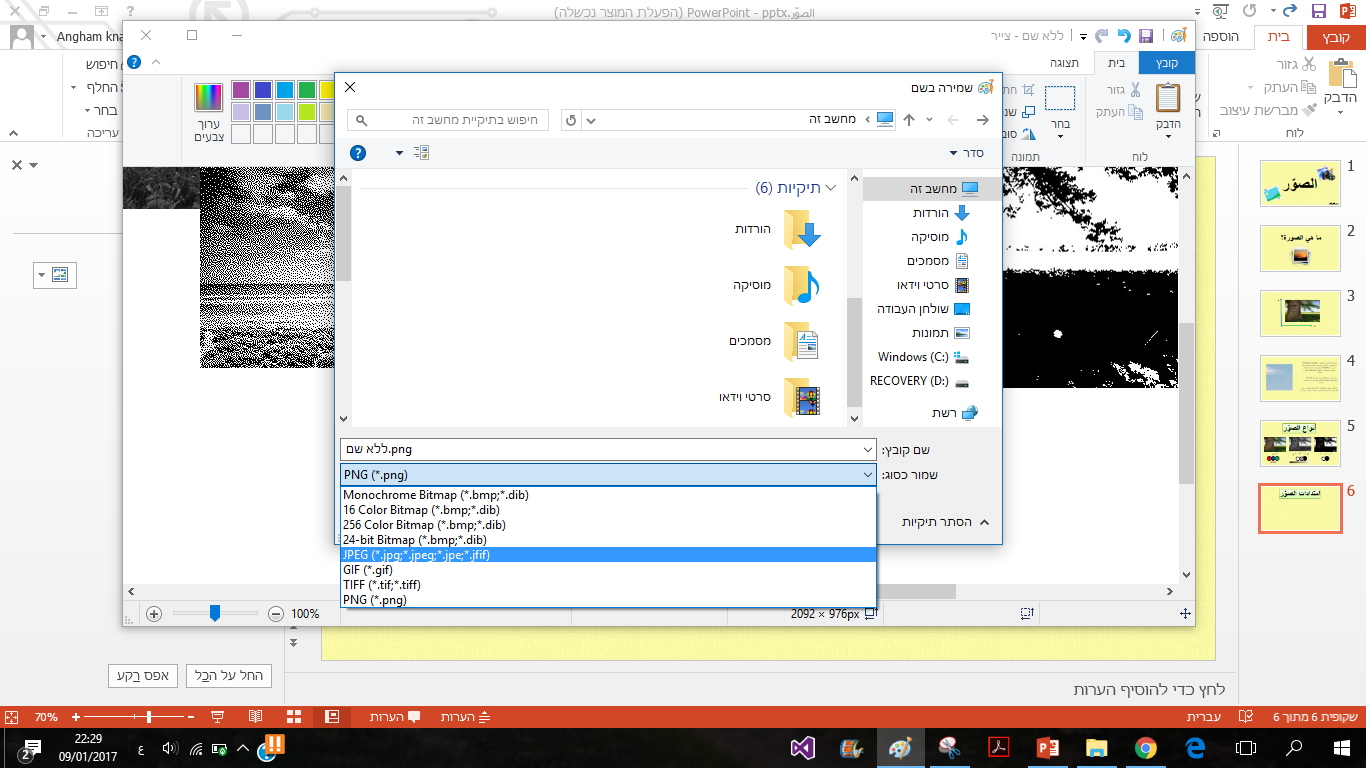 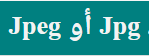 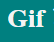 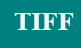 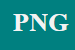 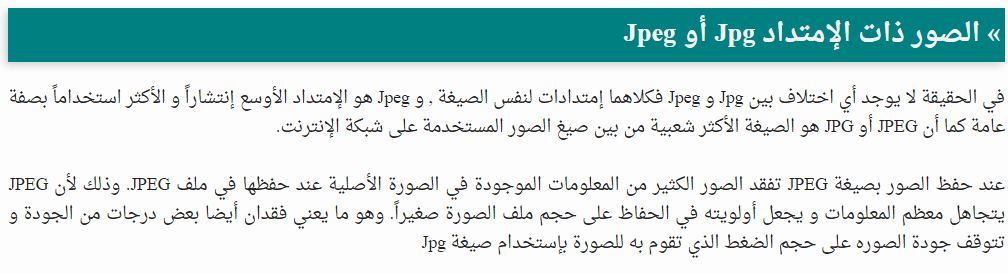 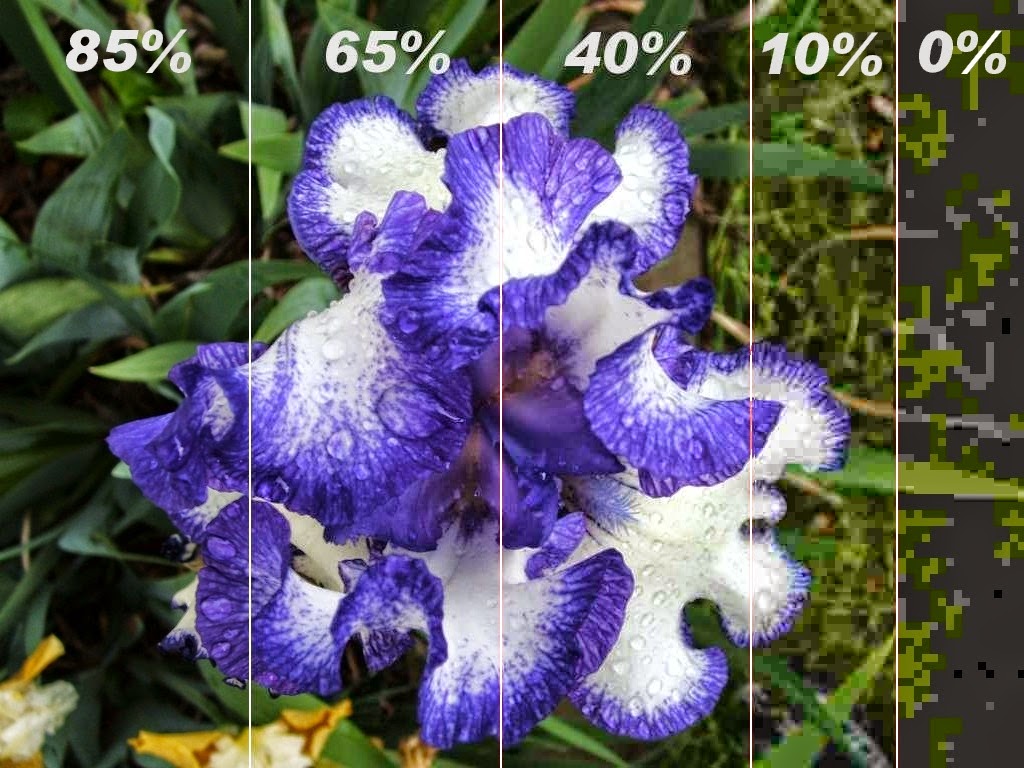 Jpg
Jpeg
Jpg
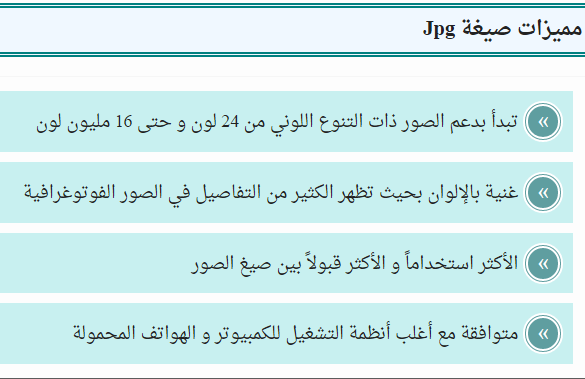 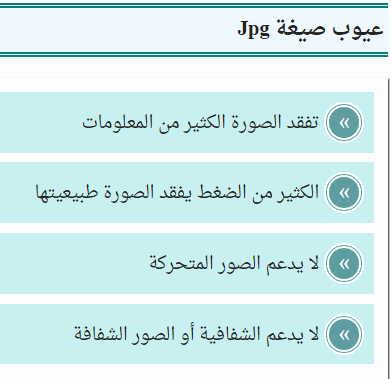 Jpeg
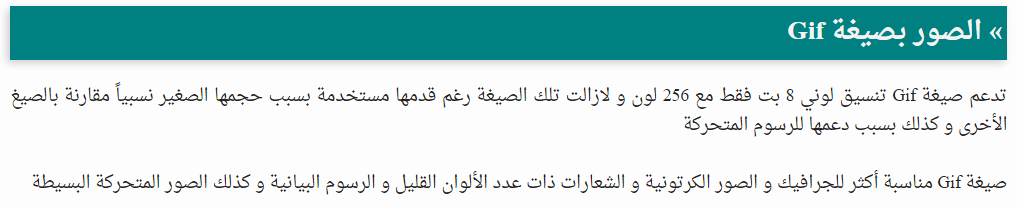 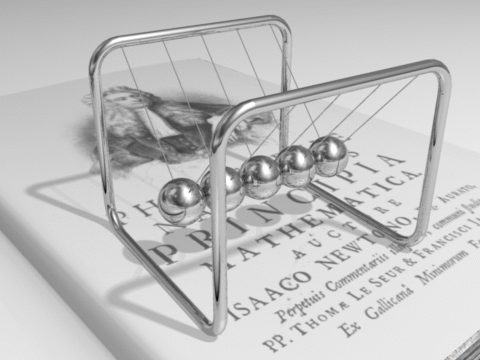 Gif
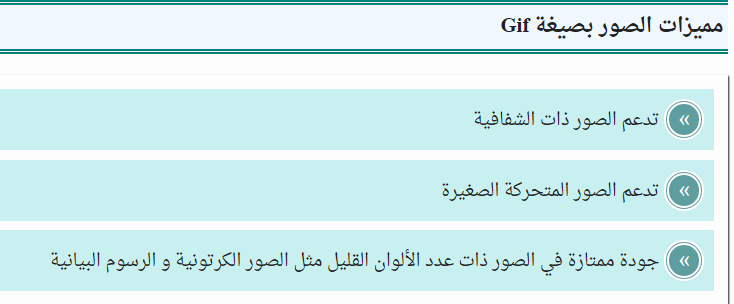 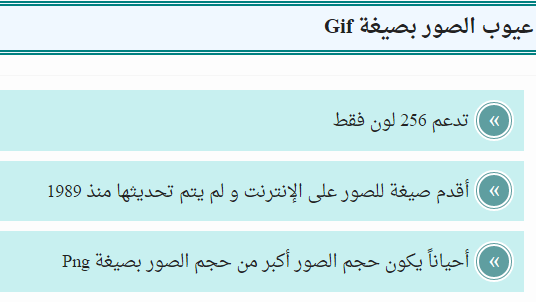 Gif
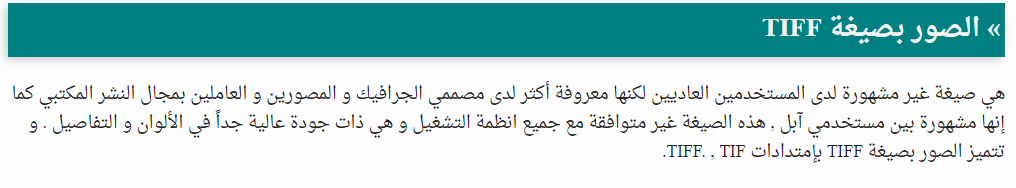 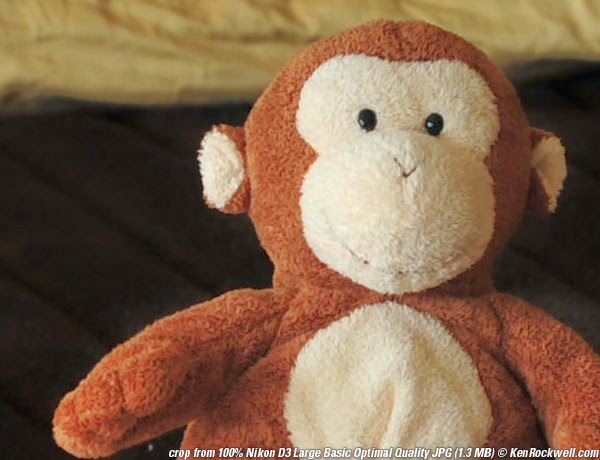 TIFF
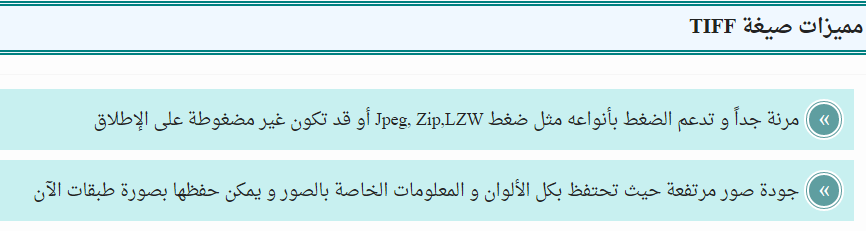 TIFF
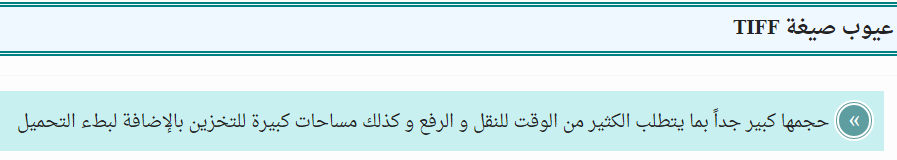 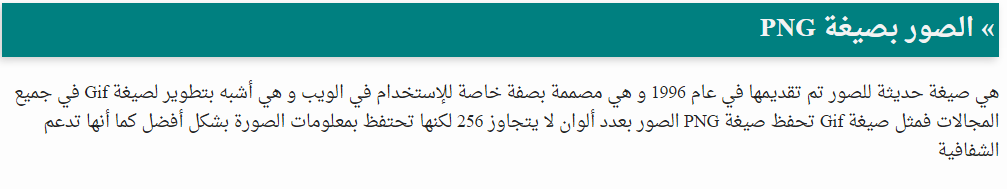 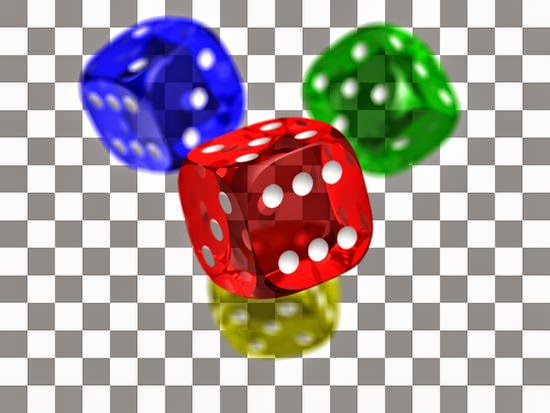 PNG
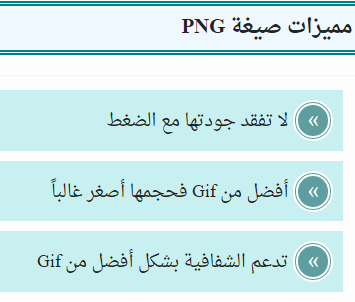 PNG
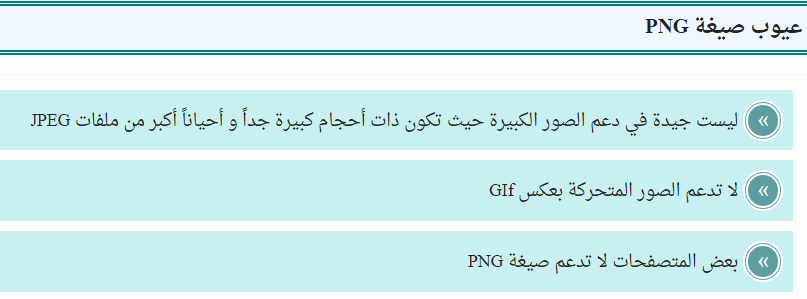